Test DE CALCUL mental
Attention : vous avez droit entre 20 et 35
 secondes suivant les calculs
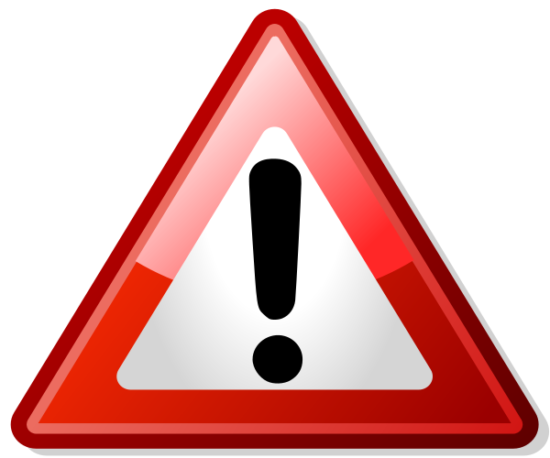 Calcul 1
Calculer pour x =  3
3x  2x²
Calcul 2
Développer
3x( 5x + 7)
cAlcul 3
Développer et réduire
(2x  3)(5x  7)
Calcul 4
Calculer 
25 % de 28 g
Calcul 5
Écrire sous la forme d’une seule puissance
2-7  23
Calcul 6
Calculer
Calcul 7
Écrire sous la forme d’une seule puissance
Calcul 8
Donner l’écriture scientifique de 
123,5
Calcul 9
Donner l’écriture décimale de 
3,7  10-2
Calcul 10
Réduire
 3x (9x²)
FIN DU TEST